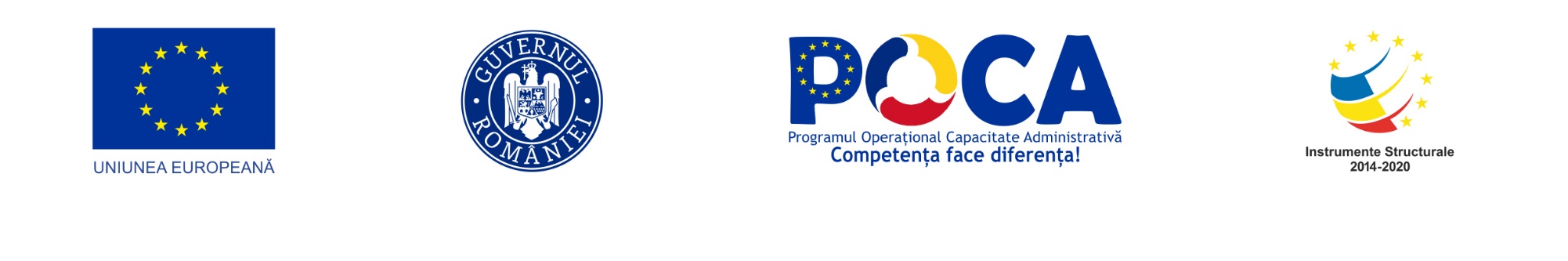 Legislația privind medierea
Principalele acte normative ale medierii
Legea nr. 192/2006 privind medierea și organizarea profesiei de mediator
 Aceasta este prima lege care a fost adoptată la nivel național prin care medierea a fost reglementată ca fiind metodă alternative de soluționare a conflictelor.
Legea nr. 192/2006 privind medierea și organizarea profesiei de mediator
Prin acestă lege este reglementat cadrul instituțional privind desfășurarea procesului de mediere, dar și modul de organizare a medierii de către mediator. Prin intermediul prezentei legi a fost reglementat eliberarea obligatorie a certificatului de informare, dar și a procesului verbal de mediere.
Certificatul de informare
Este „documentul eliberat de către mediator în urma efectuării şedinţei de informare cu privire la avantajele medierii pentru toate părţile implicate în conflict, dacă acestea decid că nu doresc semnarea contractului de mediere. Certificatul de informare se eliberează în mod gratuit tuturor părţilor implicate”.
Procesul verbal de mediere
Este „documentul care se eliberează de mediator în cazul în care una dintre părţile implicate refuză în scris participarea la mediere, nu răspunde invitaţiei la mediere ori nu se prezintă la data fixată pentru mediere şi va cuprinde în conţinutul său demersurile efectuate (https://lege5.ro/).
Legea nr. 168/1999, privind soluţionarea conflictelor de muncă
Prin această lege este prevăzut faptul că, procedura de mediere a conflictelor de interese apărute la locul de muncă se stabilește prin contractul colectiv de muncă încheiat la nivel național, iar durata medierii nu poate depăși mai mult de 30 de zile calendaristice din momentul acceptării medierii.
Alte litigii care pot fi rezolvate prin mediere și sunt reglementate de Legea 192/2006
-	în domeniul răspunderii profesionale în care poate fi angajată răspunderea profesională, respectiv cauzele de malpraxis, în măsura în care prin legi speciale nu este prevăzută o altă procedură
         în litigiile de muncă izvorâte din încheierea, executarea și încetarea contractelor individuale de muncă
-	în cazul infracțiunilor pentru care acțiunea penală se pune în mișcare la plângerea prealabilă a persoanei vătămate și împăcarea părților înlătură răspunderea penală, după formularea plângerii.
OUG nr. 51/2008 privind ajutorul public judiciar
Prin intermediul acesteia, este reglementat faptul că persoanele care provin din medii defavorizate sau nu au suficiente resurse financiare, în măsura în care fac dovada că se află în această situație pot beneficia de restituirea sumei plătite mediatorului ca și onorariu.
Dreptul la mediere
Este „dreptul de a dispune prin negociere de drepturile și bunurile sale într-un cadru autorizat legal și avantajos, cadru care să ii ofere posibilitatea negocierii, precum și ajutorul in procesul de negociere, prin intervenția facilitară a mediatorului” ((https://www.juridice.ro/).
Acordul de mediere
Reprezintă acordul de voinţă intervenit între mediator, pe de o parte, şi părţile aflate în conflict, pe de altă parte, în baza căruia mediatorul se obligă să sprijine părţile în soluţionarea conflictului facilitând negocierile dintre ele cu scopul obţinerii unei soluţii reciproc convenabile, eficiente şi durabile, iar părţile se obligă să dea mediatorului o sumă de bani numită onorariu” (www.juridice.ro).
! Important de reținut

„Mediatorul NU semnează Acordul de mediere, nefiind parte a înțelegerii părților, nu este garant al implementării Acordului. Însă, pentru a confirma și mediatorul faptul că, Acordul a rezultat din medierea în care el a fost mediator, pe Acord se poate face mențiune că acesta a fost semnat în fața mediatorului sau orice altă mențiune în acest sens” (www.lege5.ro).